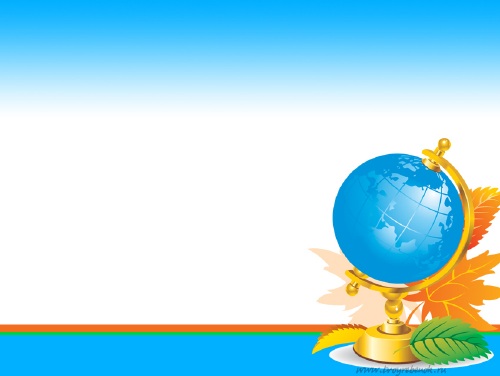 Системно–деятельностный подход и пути его реализации в условиях  ФГОС
Когда людей станут учить не тому, 
что они должны думать,
 а тому, как они должны думать,
 то тогда исчезнут всякие недоразумения.

Г. Лихтенберг.
Учитель истории и обществознания МОУ СОШ № 50 г. Твери 
Осипова Елена Яновна
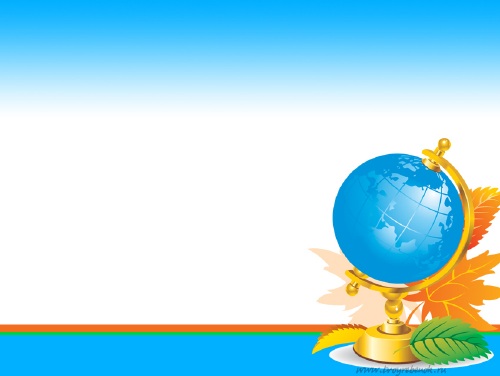 ФГОС: стихийное бедствие или осуществление мечты?
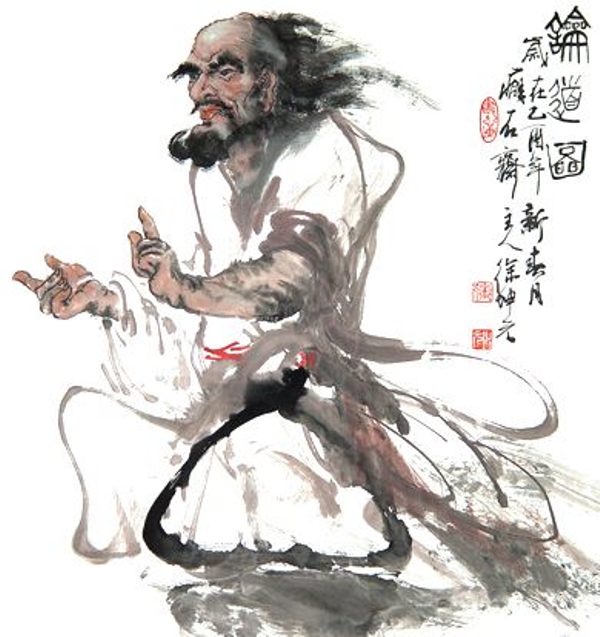 Я слышу – я забываю, 
  я вижу – я запоминаю,
 я делаю – я усваиваю
Китайская мудрость
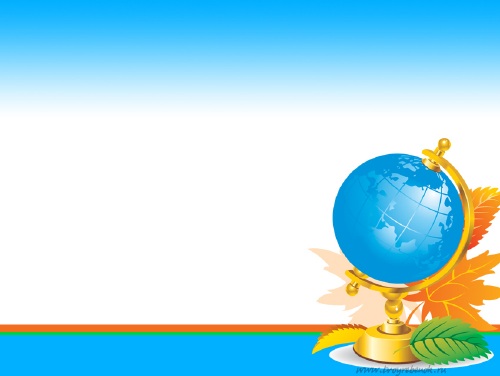 Главная задача:
Организация учебной деятельности таким образом, чтобы у учащихся сформировались потребности в осуществлении творческого преобразования учебного материала с целью овладения новыми знаниями.
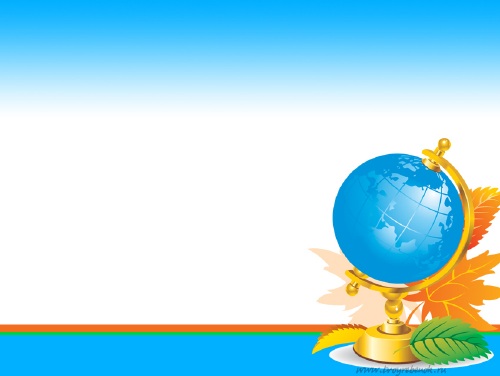 Основная характеристика изменившихся  требований к общему образованию
«Ориентация образования не только на усвоение обучающимися определенной суммы знаний, но и на развитие его личности,  его познавательных и созидательных возможностей.»
Из концепции модернизации Российского образования
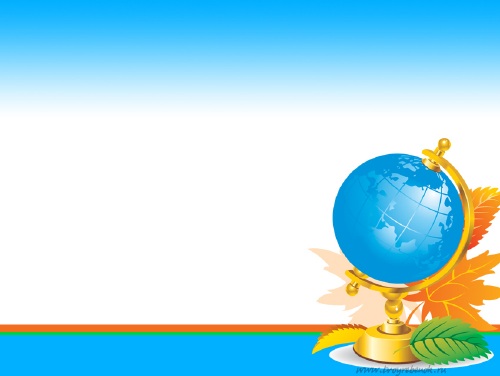 Из проекта стандарта общего образования
В основе построения содержания федерального государственного образовательного стандарта общего образования лежит системно-деятельностный подход, который предполагает: — формирование и развитие в ходе образовательного процесса качеств личности, отвечающих потребностям «знаниевого» общества, инновационной экономики, демократического строя и многонационального, поликультурного и поликонфессионального  российского общества.
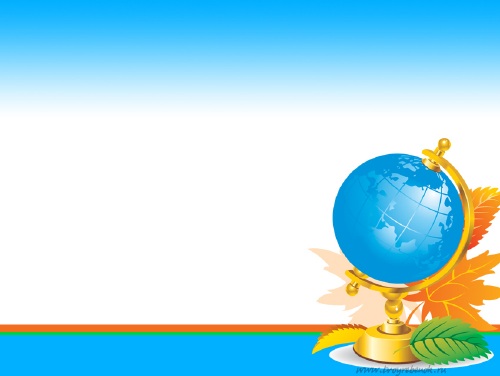 Обучать деятельности – это значит делать учение мотивированным, учить ребенка самостоятельно ставить перед собой цель и находить пути, в том числе средства ее достижения (т.е. оптимально организовывать свою деятельность), помогать сформировать у себя умения контроля и самоконтроля, оценки и самооценки.
Алексей Алексеевич Леонтьев (доктор филологических наук, доктор психологических наук, профессор, академик РАО)
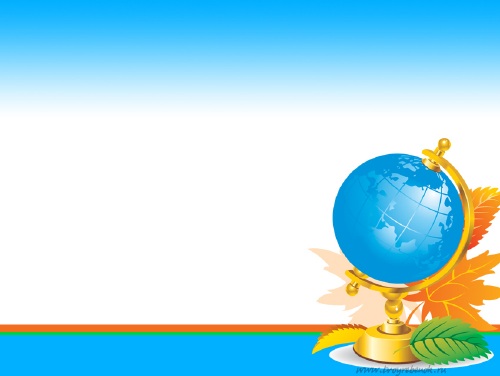 Системно-деятельностный подход
метод, при котором ученик является активным субъектом педагогического процесса.
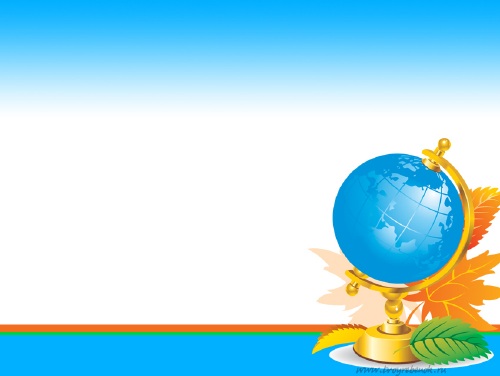 Главная цель системно-деятельностного подхода в обучении состоит в том, чтобы пробудить у человека интерес к предмету и процессу обучения, а также развить у него навыки самообразования.
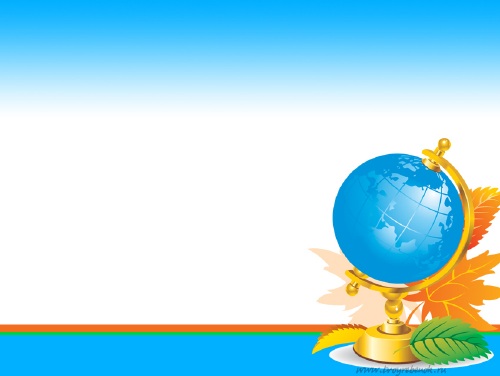 ФГОС ставит перед учителями новые задачи.
Развитие и воспитание личности в соответствии с требованиями современного информационного сообщества.
Развитие у школьников способности самостоятельно получать и обрабатывать информацию по учебным вопросам.
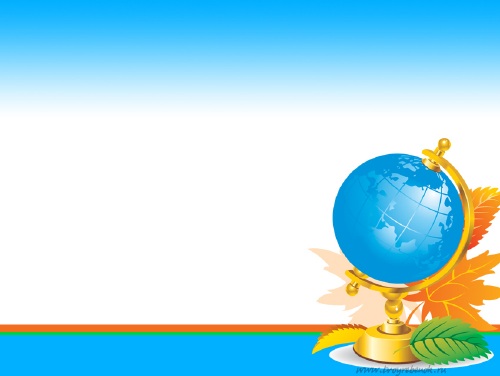 ФГОС ставит перед учителями новые задачи.
Индивидуальный подход к ученикам.
Развитие коммуникативных навыков у учащихся.
Ориентировка на применение творческого подхода при осуществлении педагогической деятельности.
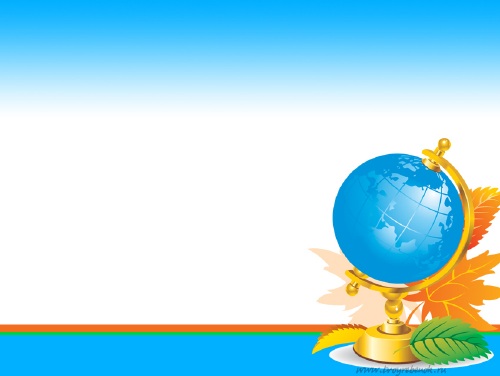 Дидактические принципы ситемно-деятельностного подхода
Принцип 
творчества 
максимальная 
ориентация 
на творческое начало
 в учебной
 деятельности
Принцип 
вариативности
 развитие способности 
к систематическому 
перебору 
гипотез и выбору
 оптимального
 варианта
Принцип 
деятельности
самостоятельное 
«открытие» 
детьми 
нового знания
Принцип
 психологической 
комфортности
снятие  стрессообразующих
 факторов  учебного 
процесса, создание
доброжелательной  
атмосферы
Принцип 
минимакса
ученику предлагается  
содержание  образования по 
максимальному уровню, 
а ученик усваивает это
 содержание по 
минимальному
 уровню
Принцип 
непрерывности
преемственность между 
всеми ступенями 
обучения на уровне
 методологии, 
содержания и
 методики
Принцип 
целостного 
представления о мире
формирование 
единой 
картины 
мира
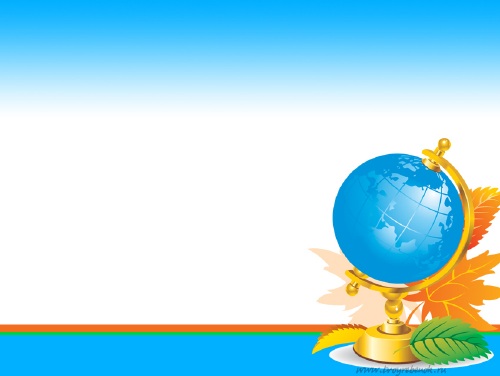 Технологии системно-деятельностного подхода
Технология 
оценивания
Проблемно-
диалогическая 
технология
Технология 
продуктивного 
чтения
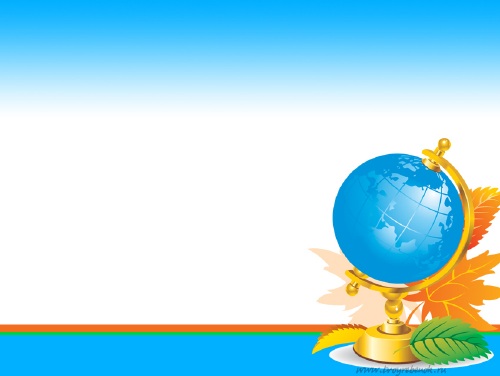 Основные положения технологии деятельностного метода обучения
Процесс обучения 
есть всегда 
обучение
 деятельности
Сам процесс учения 
должен быть 
творческим
Обучение деятельности 
предполагает 
совместную 
учебно-познавательную
 деятельность группы 
учащихся под 
руководством учителя
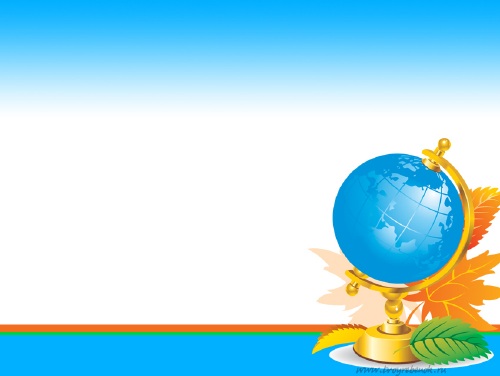 Системно-деятельностный подход
Последовательная реализация деятельностного подхода повышает эффективность образованияОб этом свидетельствует: 
более гибкое и прочное усвоение знаний учащимися, 
возможность их самостоятельного движения в изучаемой области, 
существенное повышение мотивации и  интереса к учению у обучаемых, 
 возможность дифференцировать обучение без ущерба для усвоения единой структуры теоретических знаний,  
значительно сокращается время обучения, 
наблюдается прирост  общекультурного и личностного потенциала обучающихся.
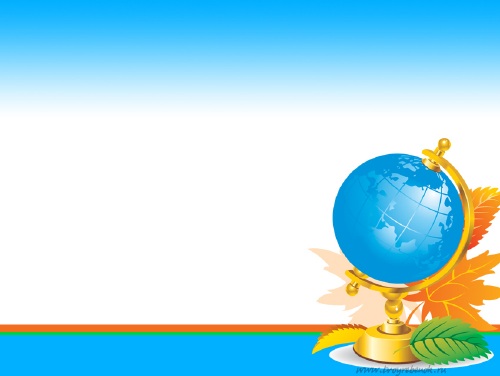 Виды универсальных учебных действий:
Личностные
Коммуникативные
Регулятивные
Общепознавательные
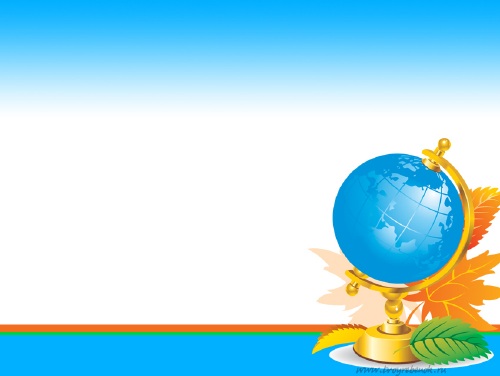 Личностные УУД
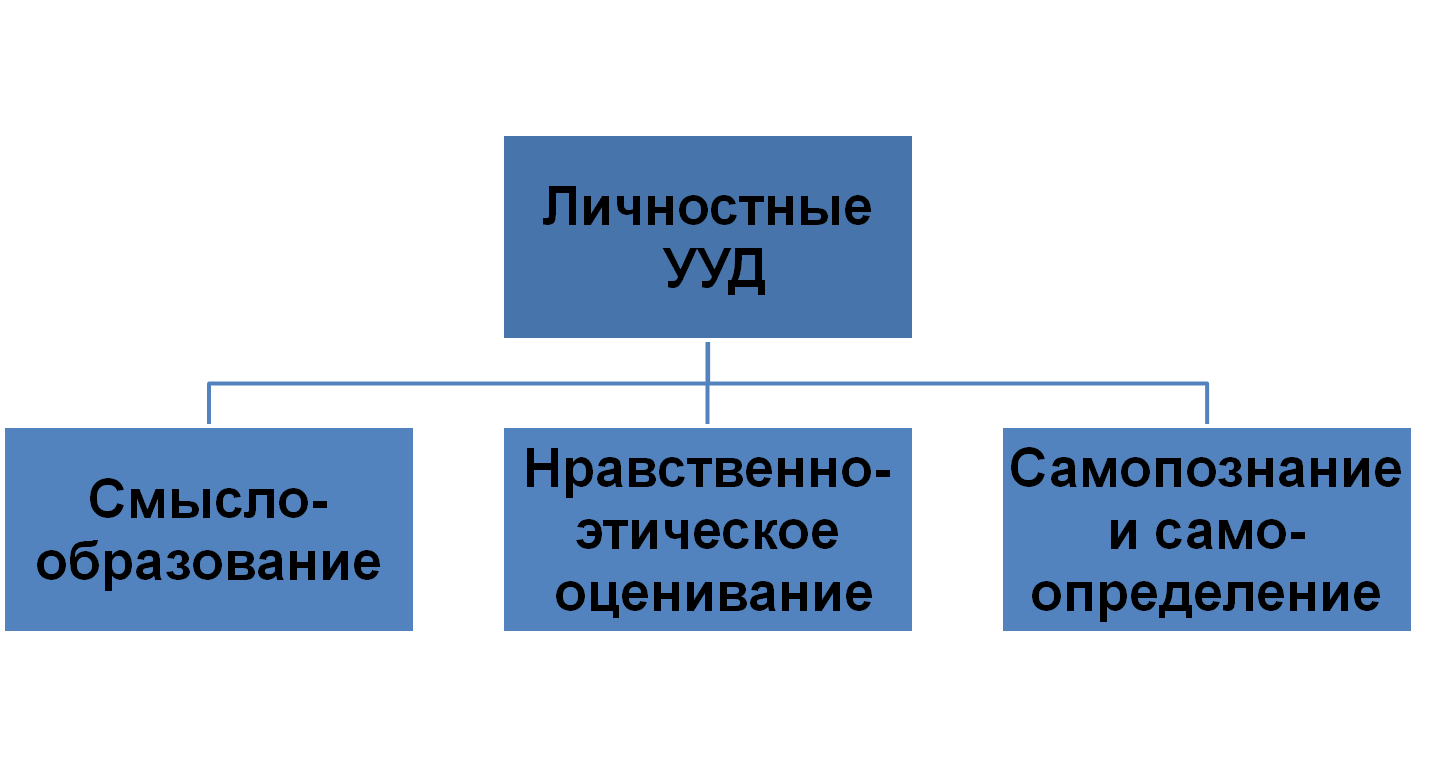 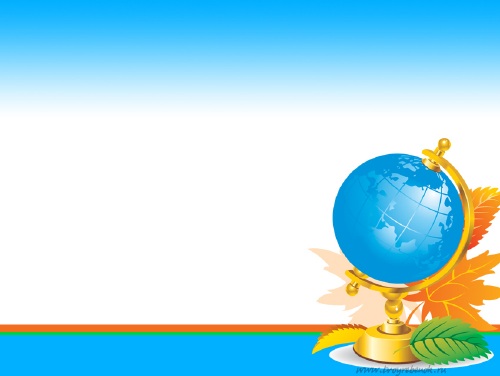 Личностные УУД
проявлять интерес к учебному материалу; 
понимать значение полученных конкретных знаний в жизни человека;
иметь первоначальные представления о знании и незнании;
осуществлять оценку работы и ответов одноклассников на основе заданных критериев успешности учебной деятельности.
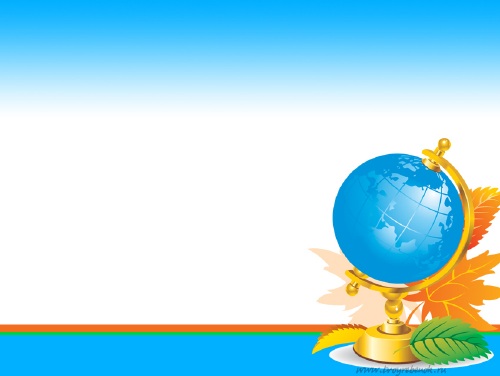 Регулятив-
ные 
действия
Целепола-
гание
Планиро-
вание
Прогно-
зирование
Контроль
Коррекция
Оценка
Волевая 
само
регу-
ляция
Виды УУД – регулятивные действия
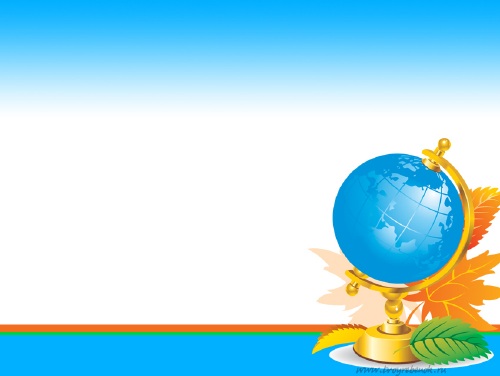 Познавательные 
действия
Постановка
 и решение
 проблем
Обще-
учебные
Логические
Познавательные УУД
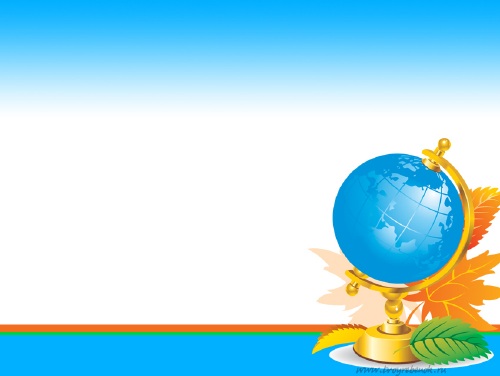 Коммуникативные УУД
Коммуни-
кативные
 действия
Лидерство и
согласование
действий с
партнером
Планирование
учебного
сотрудничества
Построение
речевых
высказываний
Постановка 
вопросов
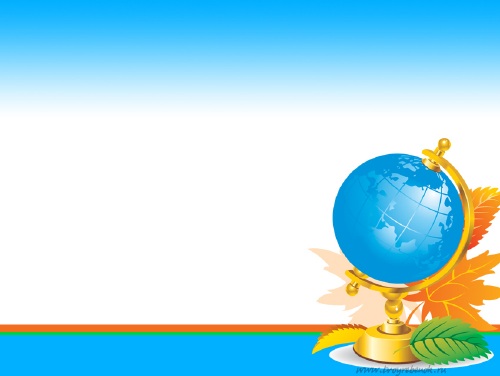 Условия развития УУД
Необходимо исключить
Передача готовых 
знаний
цель
Объяснить все так, 
чтобы ученик запомнил
 и пересказал знания
текст
Репродуктивные вопросы – 
повторение и запоминание 
чужих мыслей
методика
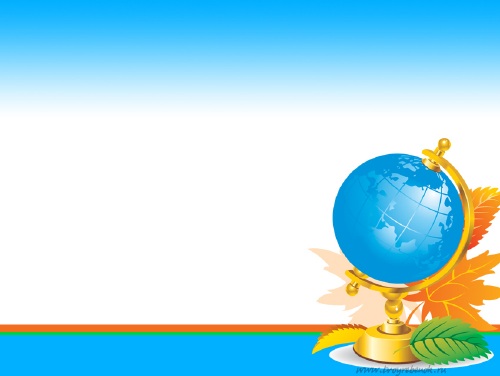 Условия развития УУД
Нужно стремиться
Развитие умений по 
применению знаний
цель
Учитель-режиссер. 
Ученик сам открывает 
новые знания через
 содержание УМК.
текст
Продуктивные задания – 
получение нового продукта – своего вывода, оценки. Применение знаний в новых условиях. Перенос знаний.
методика
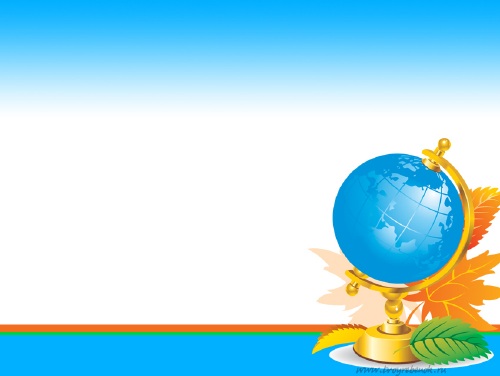 Требования к современному уроку
1. Изменение парадигмы образования: от знаниевой  к  компетентностной 
2. Изменение содержания образования и форм, приемов и методов, технологий.
3. Изменение педагогической позиции «ученик – учитель».
4. Формирование внутренних мотивов деятельности ученика.
5. Личностное целеполагание и личностное содержание материала.
6. Рефлексия результатов образовательной деятельности.
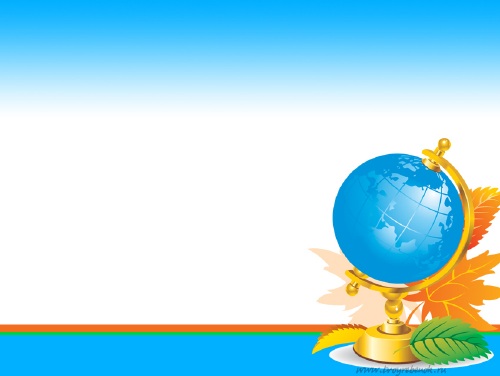 Целевая направленность урока
Обучающая
Воспитывающая
Развивающая


Триединая дидактическая цель
Содержательная 
Деятельностная
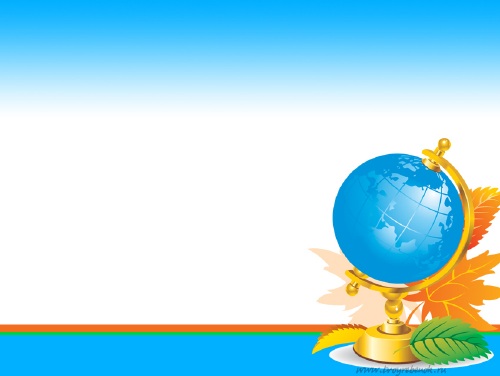 Компоненты овладения знаниями при СДП (системно-деятельностном подходе):
Восприятие информации

Анализ полученной информации

Запоминание (создание образа)

Самооценка .
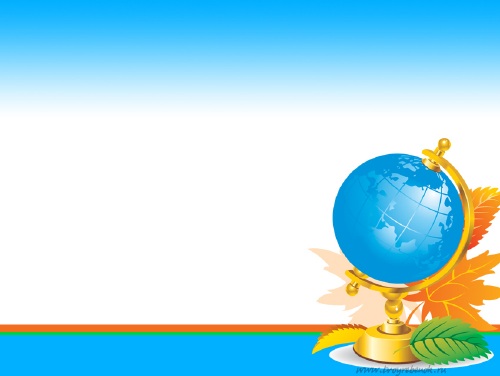 Ученик  -  Учитель
Позиция учителя -  
к классу не с ответом, а с вопросом.
Позиция ученика -  
    познание мира в специально организованных условиях.
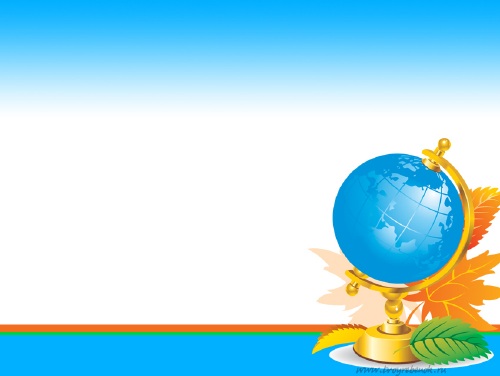 Вопросы при создании проекта урока:
Как сформулировать цели урока и обеспечить их достижение;
Какой учебный материал отобрать и как подвергнуть его дидактической обработке;
Какие методы и средства обучения выбрать;
Как организовать собственную деятельность и деятельность учеников;
Как сделать, чтобы взаимодействие всех этих компонентов привело к определенной системе знаний и ценностных ориентаций.
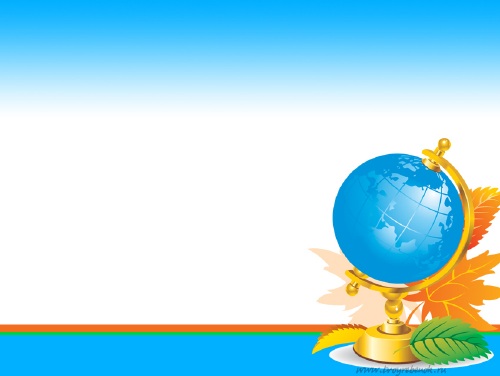 Основные этапы деятельности учителя при подготовке к уроку.
Целеполагание
Планирование
Организация
Реализация целей и замыслов
Анализ (рефлексия)
Контроль
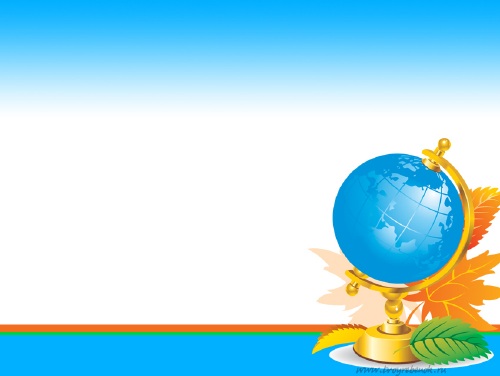 Технологическая карта урока
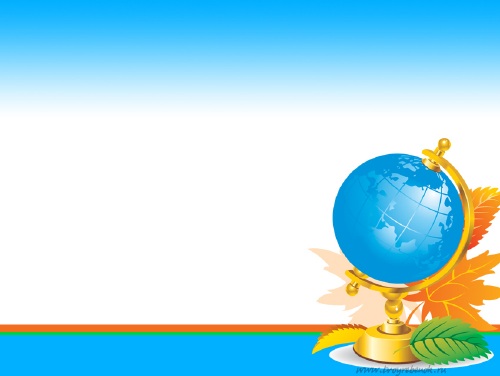 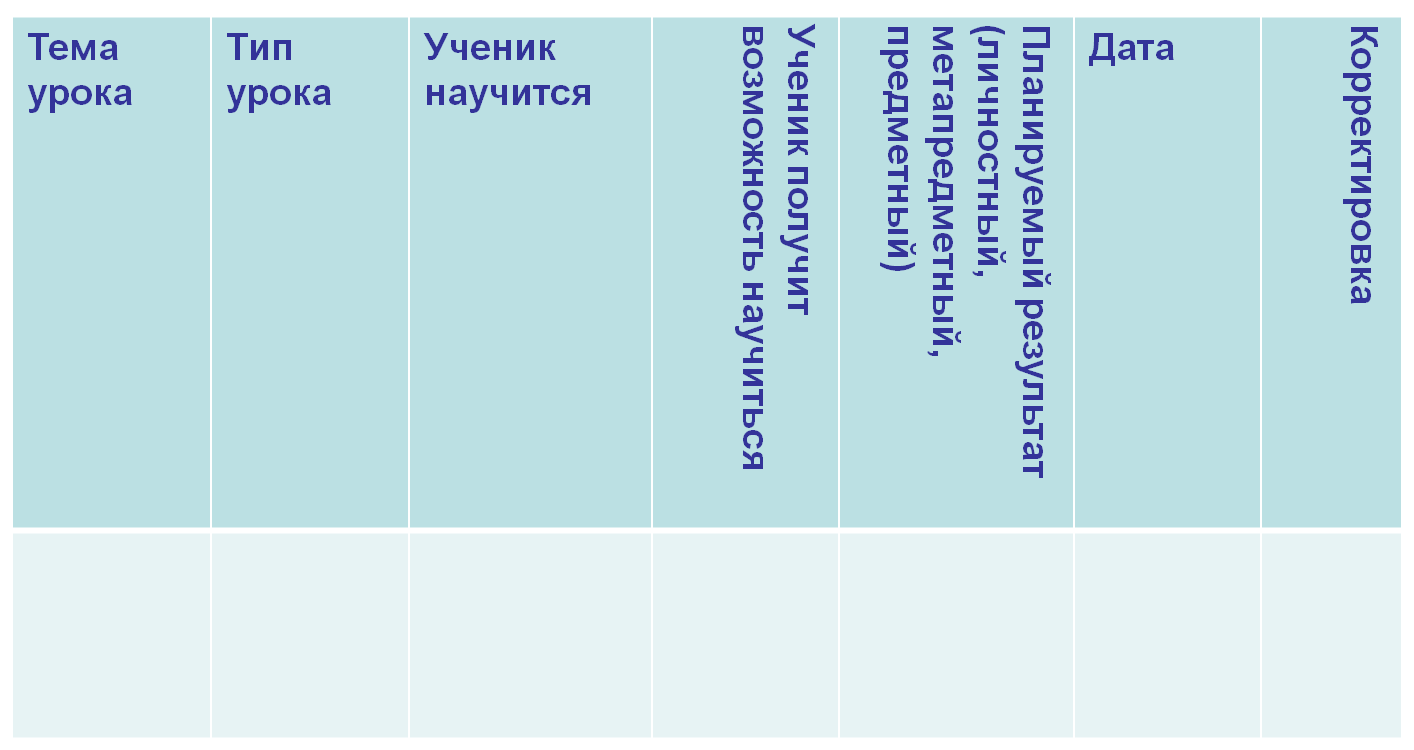 Календарно-тематическое планирование
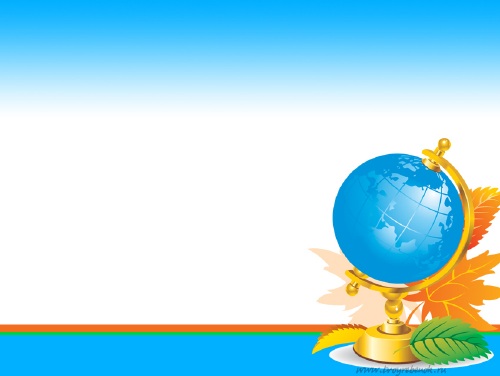 Затруднение и удивление
ХОЧУ и ДОЛЖЕН сделать 
(понять…,  научиться…, )
Не МОГУ сделать 
(раньше получалось ХОРОШО, 
а теперь не получилось…)
Движущая сила активности 
ребенка на уроке.
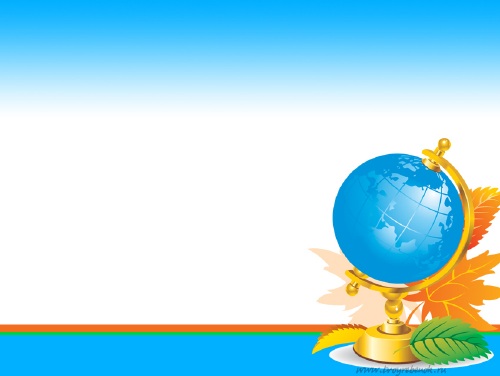 Урок «открытия» нового знания.
Деятельностная цель: формирование способности учащихся к новому способу действия.
Образовательная цель: расширение понятийной базы за счет включения в нее новых элементов.
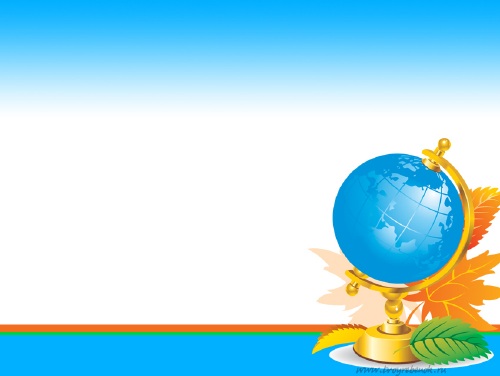 Урок  рефлексии.
Деятельностная цель: формирование у учащихся способностей к рефлексии коррекционно-контрольного типа и реализации коррекционной нормы (фиксирование собственных затруднений в деятельности, выявление их причин, построение и реализация проекта выхода из затруднения и т.д.).

Образовательная цель: коррекция и тренинг изученных понятий, алгоритмов и т.д.
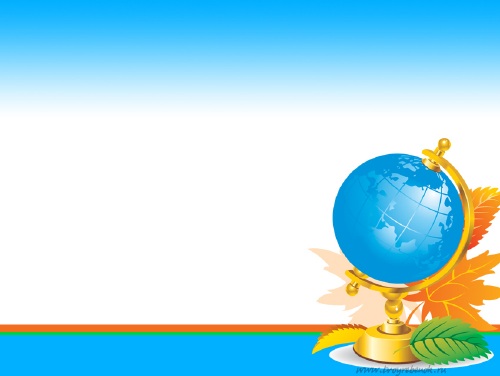 Урок  общеметодологической направленности.
Деятельностная цель: формирование способности учащихся к новому способу действия, связанному с построением структуры изученных понятий и алгоритмов.
Образовательная цель: выявление теоретических основ построения содержательно-методических линий.
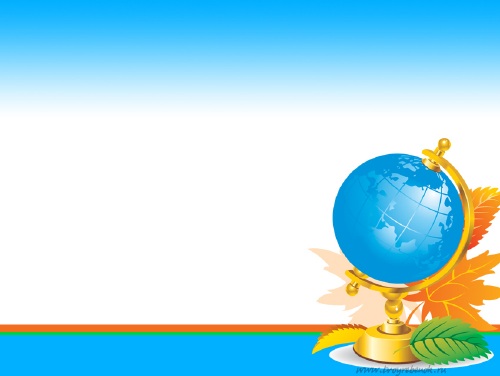 Урок  развивающего контроля.
Деятельностная цель: формирование способности учащихся к осуществлению контрольной функции.

Образовательная цель: контроль и самоконтроль изученных понятий и алгоритмов.
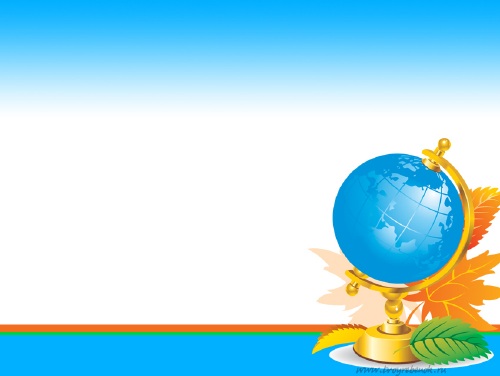 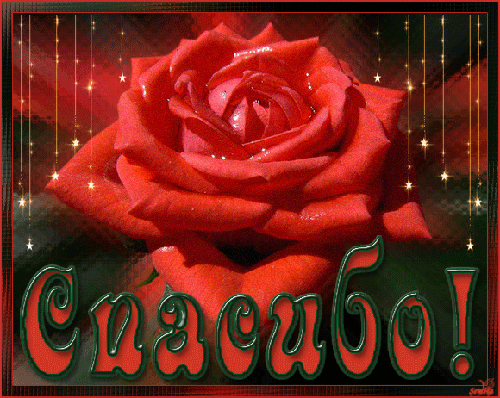